New insight into the structure of 4He nuclei
A. Chbihi
GANIL
A. Chbihi, WPCF2024
1
outline
Motivation to study a particle.

NC-GSM predictions, open quantum system.

Correlation functions limits

Alternative solution : experiment to constrain theory.

Conclusion
A. Chbihi, WPCF2024
2
Why study the a particle?
inelastic e- scattering  4He(e-,e-’)
4He nucleus is one of the most extensively studied atomic nuclei, given the small number of constituents (4 nucleons), it can be accurately described by state-of-the-art theoretical calculations, based on cEFT. 
Still disagreement to reproduce the proton-decaying from the GS       to the first excited state       
Recent experiment was performed at Mainz Microtron (MAMI) to investigate this resonance via inelastic e- scattering ( 4He(e-,e-’) 4He*).
The new experiment improves significantly the precision (the red boxes). 
Surprisingly,   the measured value for this transition is only half of what cEFT had predicted, raising doubts about previous models that treat 4He as a closed quantum system.
credit : A. Stonebraker
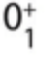 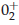 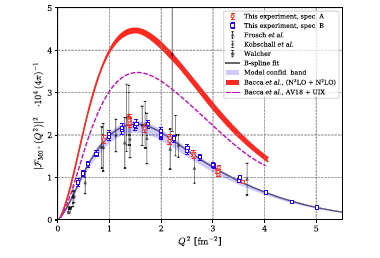 S. Kegel et al., Measurement of the α-particle monopole
transition form factor challenges theory: A low-energy
puzzle for nuclear forces?, Phys. Rev. Lett. 130, 152502
(2023).
A. Chbihi, WPCF2024
3
Why study the a particle?
inelastic e- scattering  4He(e-,e-’)
Is it a vibrational monopole transition “breathing” mode of the 4 nucleons ? 
or  
molecular like state [p+3H] or mixture with other states ?
credit : A. Stonebraker
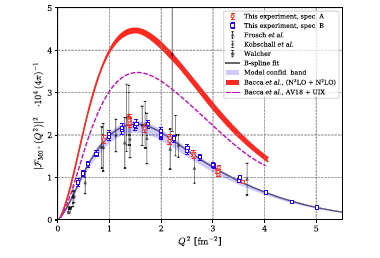 S. Kegel et al., Measurement of the α-particle monopole
transition form factor challenges theory: A low-energy
puzzle for nuclear forces?, Phys. Rev. Lett. 130, 152502
(2023).
A. Chbihi, WPCF2024
4
Open quantum system
Recent calculation using coupled channel representation of  the No Core Gamow Shell Model (NCGSM) which treats 4He nucleus as an open quantum system. 

This approach took into account  3 reaction channels : [p+t], [3He+n] and [d+d], in order to solve the N-body problem more accurately.

In short this study treats the 4He nucleus as a system where two particle interact, providing a more accurate explanation of its behavior.
N. Michel, W Nazarewicz and M. Ploszajczak . 
PRL 131, 242502 (2023)).
A. Chbihi, WPCF2024
5
Results
The occupation of real part of the probability of the 3 channels, p, n and d as function of DEth ,
the channels are correlated: an increase in the occupancy probability of one channel  typically results in a decrease in the other.
At DEth <150 keV the [3H+p] channel is dominant (95%)whereas the weights of closed channels n and d are small.
At DEth ≈ 400 keV, the [3H+p] occupation drops to 32% and the [2H+2H] channel becomes dominant.
 At DEth ≈ 780 keV the neutron channel opens up, while the proton channel amplitude is very small and the wave function is dominated by the the deuteron component.
The statistical uncertainty is on Re (ac2 ) increases (Im (ac2 )) because of the different life times that the resonance         state can have.
Top: Occupation Re(ac2 ) of orthogonalized p, n and d channels vs DEth (shifted with p-t channel’s threshold)
Bottom: Corresponding imaginary channel occupation Im (ac2 ).
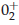 A. Chbihi, WPCF2024
6
Result on the monopole transition form factor
accepted as erratum of PRL 
(private communication N. Michel)
Im (ac2 ) amplitudes are  of the same order of magnitude as Re(ac2 )
Thus there is a large statistical uncertainty on channel occupations around DEth ≈120 keV.
NCGSM-CC predicts a large decay width, G ≈ 260 keV at ≈ 120 keV. 
Consequently the monopole form factor is not ideal observable to constrain nuclear interaction.
A. Chbihi, WPCF2024
7
Other information on the 3-channels ?
correlation functions of d-d and p-t
PochodzallaPRC35p1695_1987
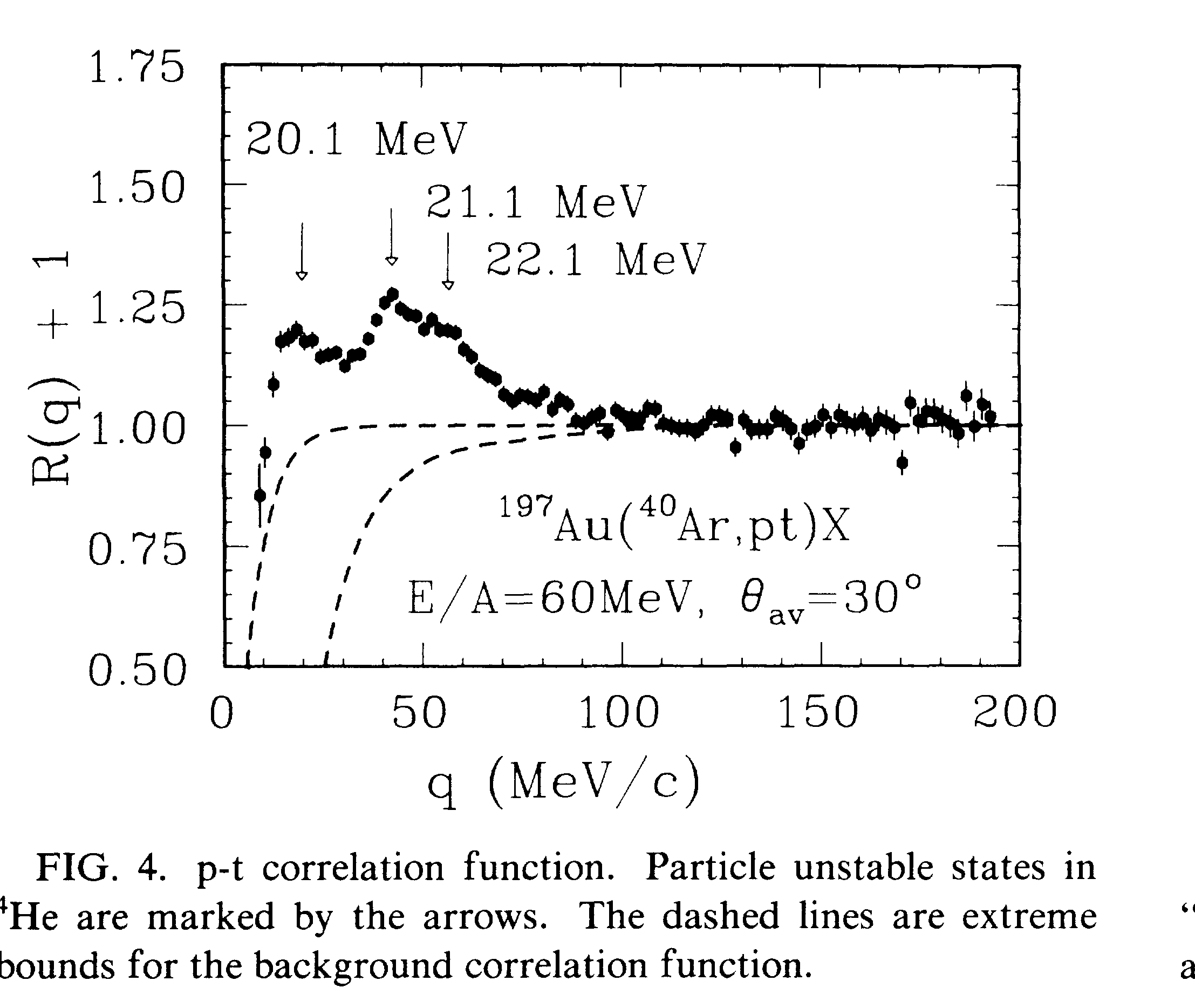 A. Chbihi, WPCF2024
8
Correlation functions from FAZIA for 64Ni+64Ni @ E/A = 32MeV
Invariant mass
Huge background due to enormous reaction channels which can produce p, d and t
A. Chbihi, WPCF2024
9
proposed experiment
To validate the NCGSM-CC predictions, an experimental study of the branching ratio of different  alpha particle decay channel as function of E* is required.

We propose the experiment 4He(n,n’)4He*

The neutron beam is provided by the LINAC-NFS facility using the converter 7Li for monoenergetic neutron of Einc =  31 MeV. 
Cross section measurement and invariant/missing mass of channels : [3H+p] and [3He,n]. 
We will obtain the [d+t] or 4He + n channel provided by the reaction n+4He->5He* 

 For the [d+d] the neutron incident energy threshold is at 30 MeV therefore, we will use the Be converter which provides a continuous neutron beam up to 40 MeV.
A. Chbihi, WPCF2024
10
Target and detection
ACTAR TPC demonstrator filled with pure 4He gas will be used at the same time as target and detector. It will permit to identify the charged particles in the exit channel.
Three auxiliary Si-walls, positioned at the front and on the 2-sides  surrounding the active volume. Particle identification with DE-E technique.
The signal left in ACTAR TPC will be correlated to the energy deposit in the Si-detectors. For the particles with lower energies (<1. MeV), the identification will rely on the correlation between the total energy loss in the active volume with the range of the particle in the gas.
As a consequence, it will be possible to identify the decay channels, and hence measure their branching ratio that have not been previously measured.
A. Chbihi, WPCF2024
11
simulation with Hipse; Denis Lacroix
n + 4He @ 30 MeV
Invariant mass for the channel [p +t]
Kinematics of proton in [p+t]
triton
Kinematics of deuteron in [d+t]
triton
A. Chbihi, WPCF2024
12
Test beam request
This LoI will allow to test the  ACTAR-TPC Demonstrator apparatus in the following conditions:
First use of ACTAR TPC with pure 4He gas: we test the thick-GEM amplification system in beam conditions;
 Measurement of the auxiliary Si detectors time resolution with the 4He(n,n’) reaction;
 Validation of absolute cross section measurement with ACTAR TPC and a neutron beam; 
 Optimization of the 4He gas pressure and the placement of Si auxiliary detector for measuring various reaction channels.
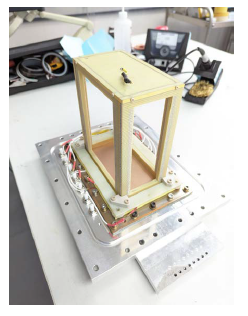 A. Chbihi, WPCF2024
13
Conclusion
It is necessary to measure the branching ratio of the channels :         [p+ 3H], [n+3He] and [d+d] simultaneously as function of E*.

The reaction 4He(n,n’)4He* with NFS neutron beam and ACTAR-TPC is ideal. 

It will allow to deduce the weight of the [p+t], [n+3He] and [d+d]. 

Constraints on NCGSM-CC calculations and other theories.
A. Chbihi, WPCF2024
14